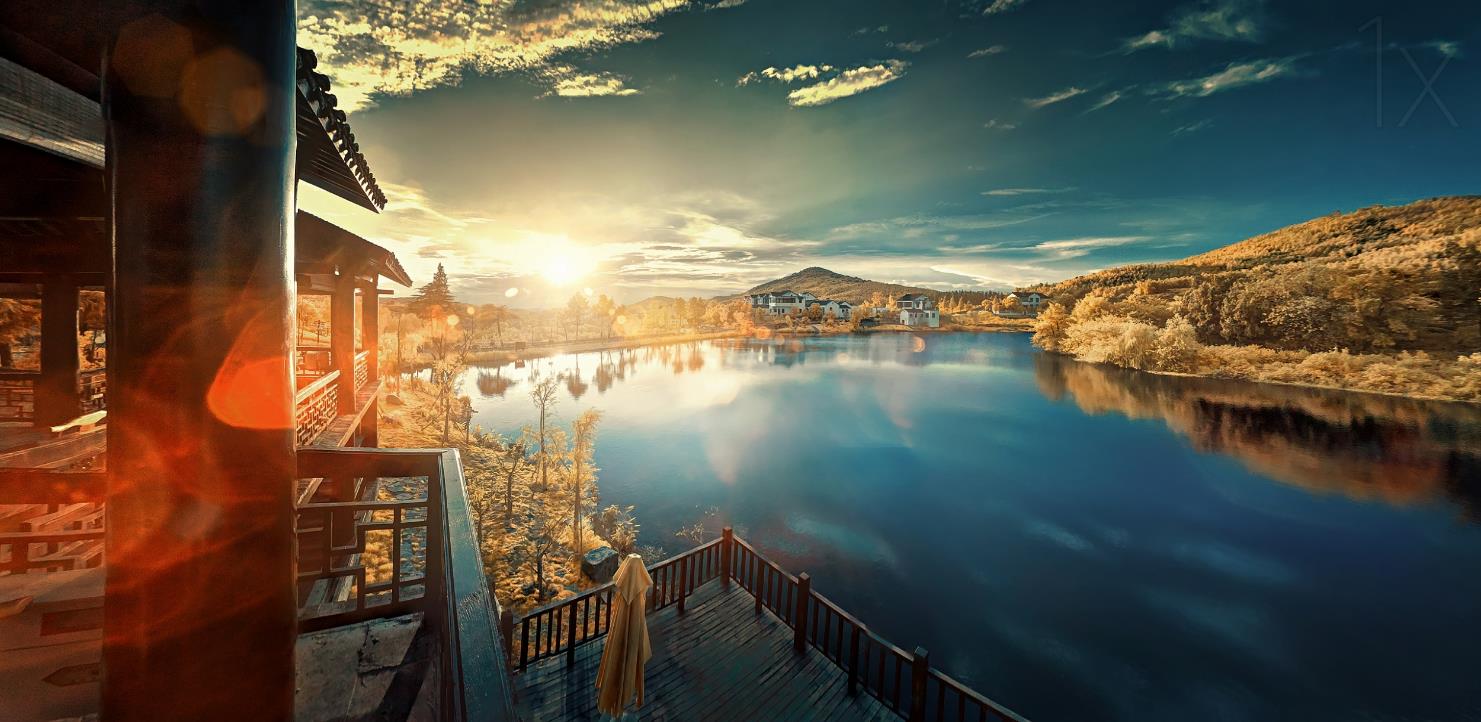 LOGO
Business Plan Template
BUSINESS PLAN POWERPOINT TEMPLATE
https://www.freeppt7.com
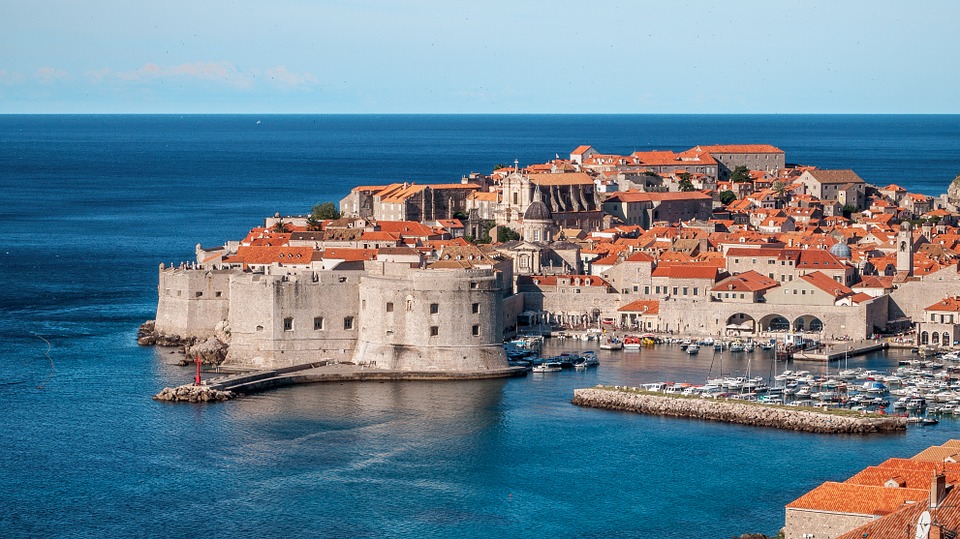 CONTENTS
Introduction to the project
1
Industry prospects
Demand analysis
Profit model
Core benefits
Product operations
2
Product introduction
Sales channels
Technology Core
Promotional channels
Team Introduction
3
The history of development
Organizational structure
Team members
Corporate Honors
Risk control
4
Crisis prediction
Solutions
Financial plan
SwotAnalysis
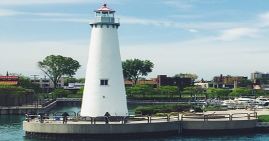 PART 1
Introduction to the project
Industry prospects
Profit model
Demand analysis
Core benefits
Click here to add a title
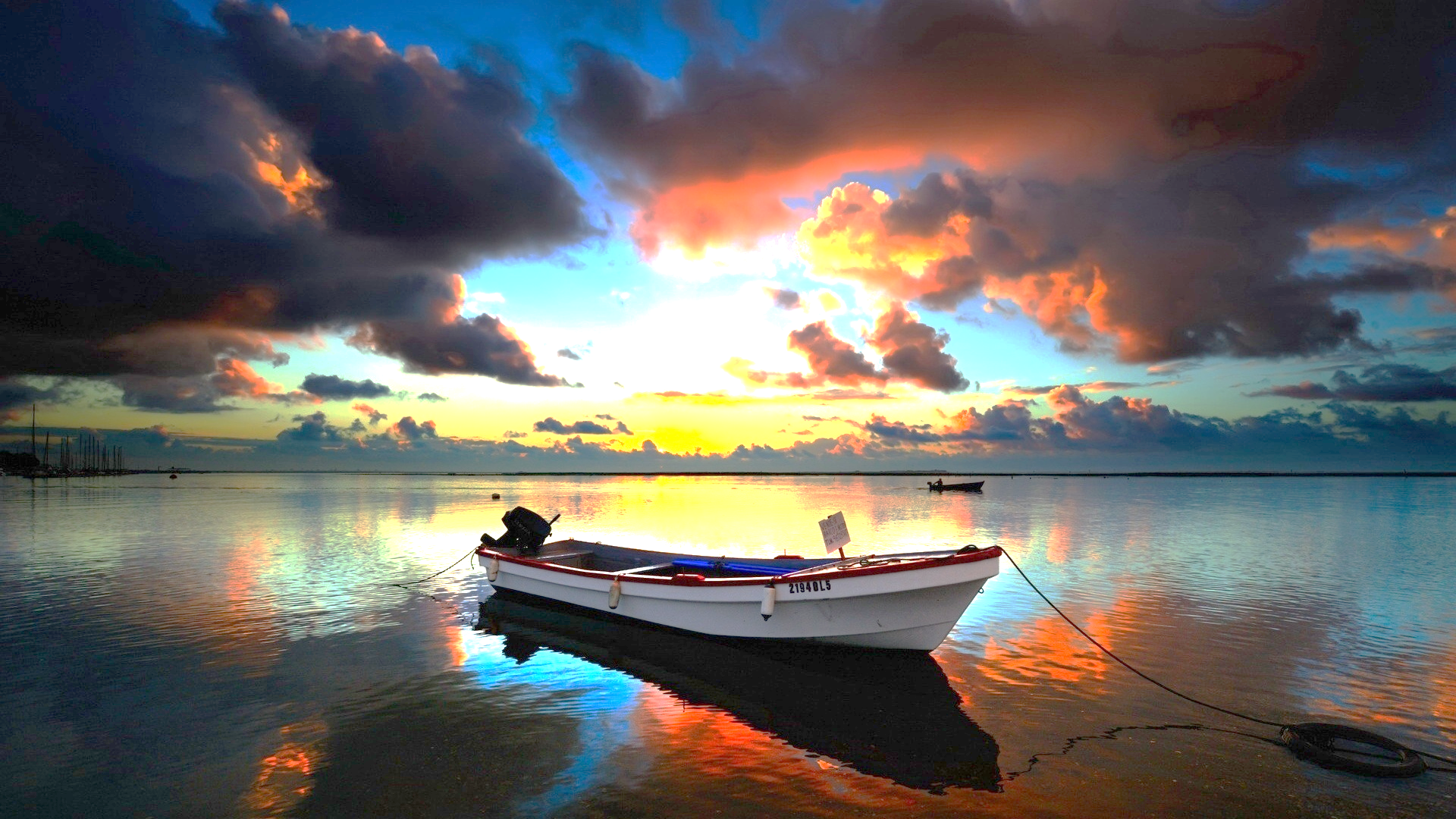 Catch the feel of design in the times and styles and styles.
Catch the feel of design in the times and styles and styles.
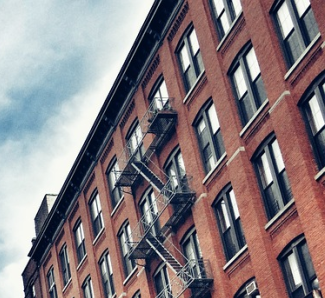 Click here to add a title
Add a title
Catch the feel of design in the times and styles and styles.
Catch the feel of design in the times and styles and styles.
Add a title
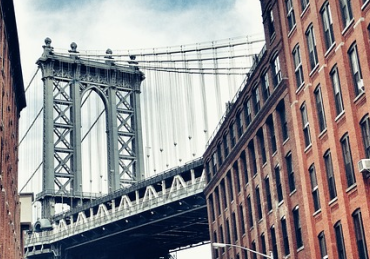 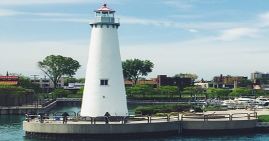 PART 2
Product operations
The history of development
Organizational structure
Team members
Corporate Honors
Click here to add a title
Click here to add a title
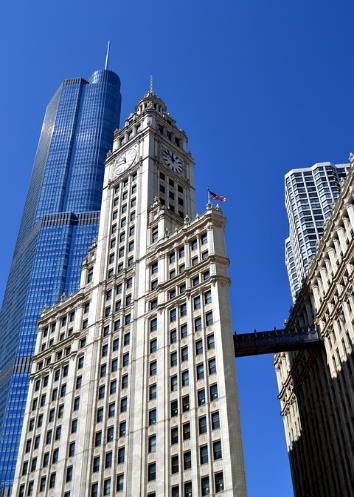 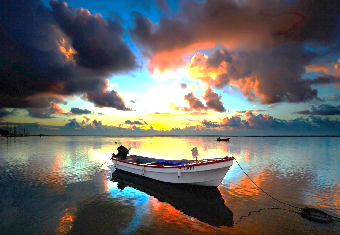 Click here to add a title
Catch the feel of design in the times and styles and styles.
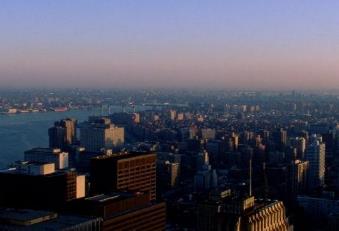 Click here to add a title
Catch the feel of design in the times and styles and styles.
Click to add a title
Catch the feel of design in the times and styles and styles.
Click to add a title
Catch the feel of design in the times and styles and styles.
Click to add a title
Click to add a title
Catch the feel of design in the times and styles and styles.
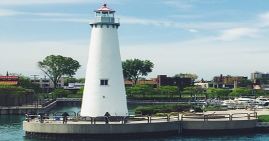 Team Introduction
PART 3
The history of development
Organizational structure
Team members
Corporate Honors
Click here to add a title
Title1
Title2
Title3
Catch the feel of design in the times and styles and styles.
Click here to add a title
Click to add a title
Catch the feel of design in the times and styles and styles.
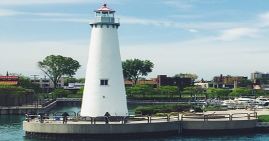 PART 4
Risk control
Crisis prediction
Solutions
Financial plan
SwotAnalysis
Add a title at the point
Click to add a title
Click to add a title
Click to add a title
Catch the feel of design in the times and styles and styles.
Catch the feel of design in the times and styles and styles.
Catch the feel of design in the times and styles and styles.
Click here to add a title
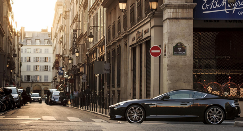 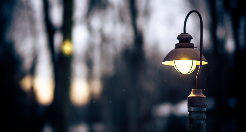 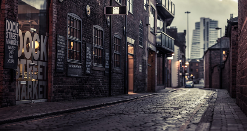 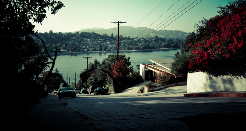 Catch the feel of design in the times and styles and styles.
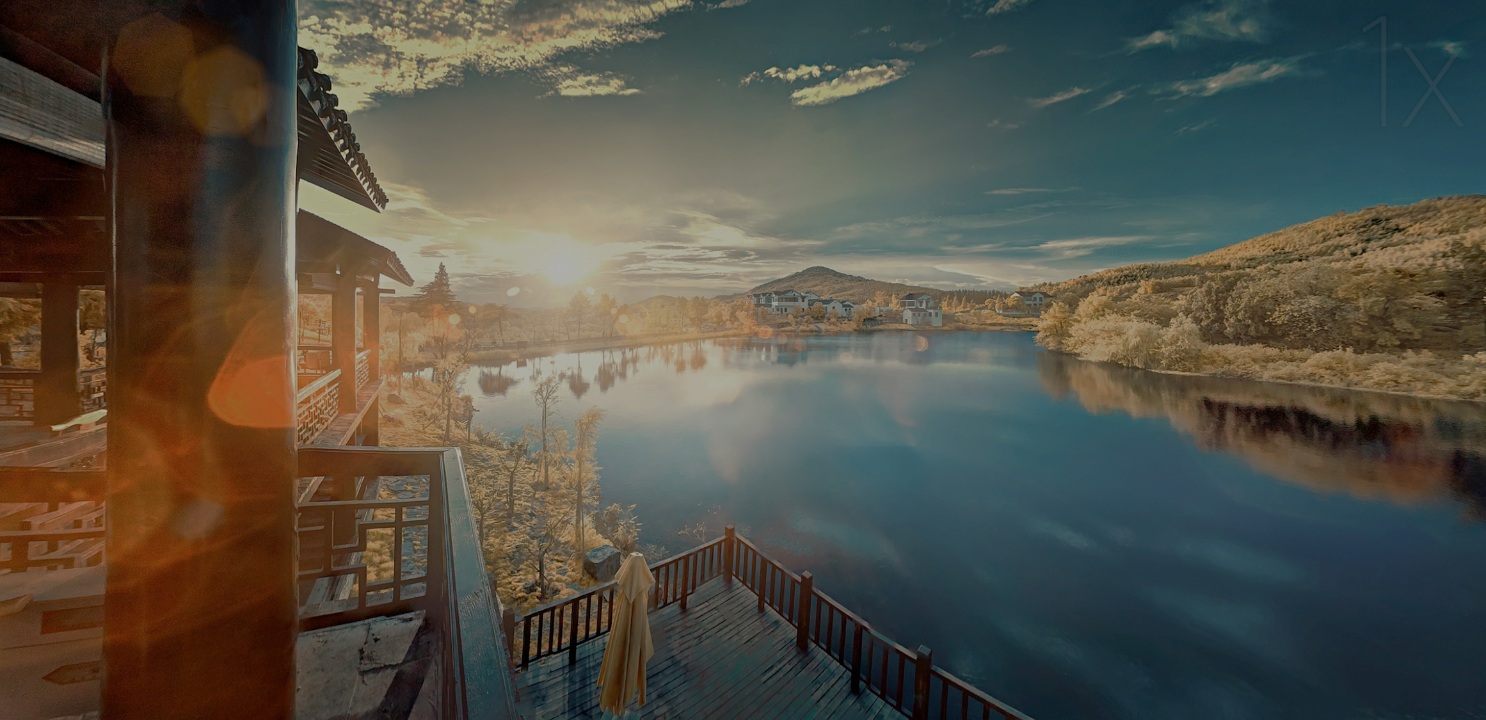 THANK YOU
https://www.freeppt7.com